DEPARTAMENTO DE PLANIFICACIÓN RHS Y CONTROL DE GESTIÓNUNIDAD DE GESTIÓN DE INFORMACIÓN RHS
LICITACION SIRH, CONTINUIDAD DE SERVICIO, RFI
División de Gestión y Desarrollo de las Personas
AGOSTO DE 2014
SISTEMA DE INFORMACIÓN DE RRHH Servicios Soporte, Mantención y Evolución SIRH
OBJETIVOS: Mantener el servicio actual del Sistema realizando el cierre de brecha entre los procesos, susb-procesos, procedimientos y reglas de negocio con el SIRH, innovando a una nueva plataforma tecnológica, en un periodo de 6 años.
Toma de Control
Continuidad Operacional Actual Sistema y Sistema Actualizado Tecnológicamente
Actualización Tecnológica a Clientes Servidor Vía Framework,  Web-SOA-Datacenter
Desarrollo Requerimientos Pendientes
Levantamiento de Procesos, subprocesos, procedimientos e identificación de brecha
Cierre de Brecha del Sistema
Implementar Datamart de RRHH
2
CARTA GANTT DE LICITACION AL 04-08-2014RFI + LICITACION
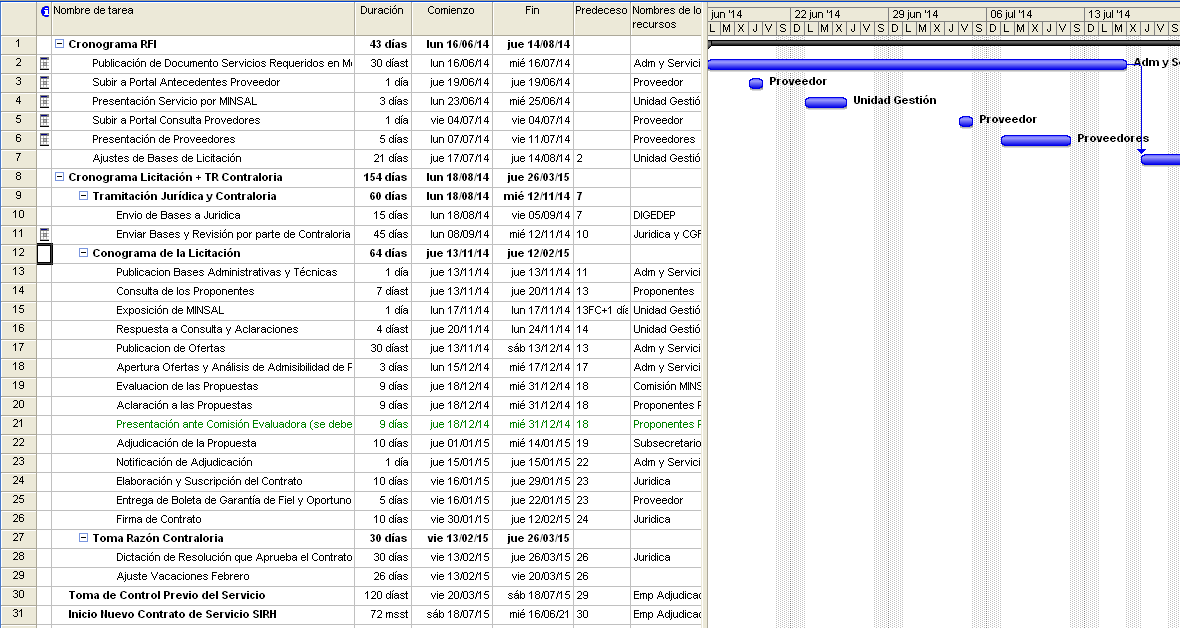 R F I (Request for Information)Solicitud de información de Mercado a Proveedores
OBJETIVO

Evaluar a los Proveedores de como abordarían los nuevos Servicios Requeridos para SIRH considerando los siguientes factores:

Plazos

Equipo de Trabajo

Experiencia en Proyectos Similares

Proyectos exitosos

Certificaciones ISO y CMMi

Costos por ítem solicitado

Costos totales
9 EMPRESAS INSCRITAS
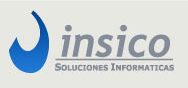 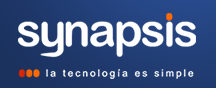 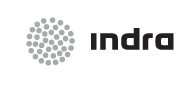 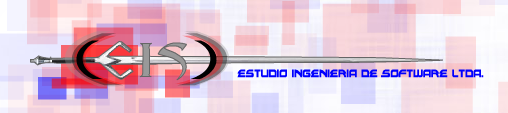 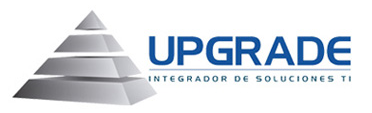 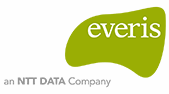 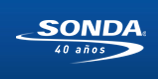 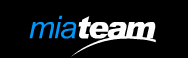 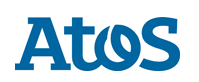 7 EMPRESAS PRESENTARON OFERTA
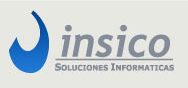 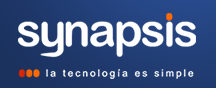 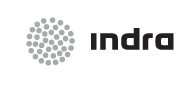 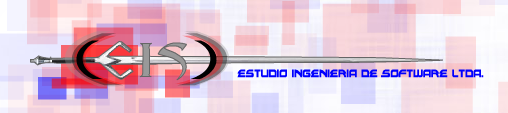 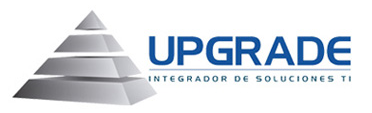 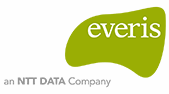 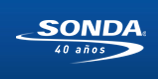 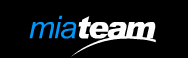 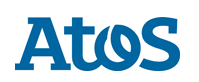 CUADRO COMPARATIVO RFI DE EMPRESAS
CUADRO COMPARATIVO RFI POR REQUERIMIENTO SOLICITADO
CONTINUIDAD DE SERVICIO
1. Gestión de Incidencias (Mesa de ayuda): resolución de las incidencias dentro del sistema SIRH con el objetivo de minimizar la interrupción del funcionamiento normal del sistema, garantizando los mejores niveles de servicio y disponibilidad posible.

2. Gestión de Problemas: Llevar a cabo el mantenimiento necesario dentro del SIRH para resolver y prevenir incidencias posteriores. Resolución de Incidencias cuando la gestión de incidencias no soluciona en forma definitiva.

3. Migración: INDRA debe apoyar el proceso de migración a un nuevo proveedor entregando la documentación y el conocimiento necesario del aplicativo para asumir el nuevo servicio por el nuevo Proveedor.

4. Servicio de Desarrollo y mantenimiento: Llevar a cabo las mejoras y evolución de las aplicaciones existentes, considerando nuevas funcionalidades, adaptando las existentes y mejorando la calidad global de dichas aplicaciones. En total se consideran 1760 de análisis y desarrollo en forma mensual.
CONTINUIDAD DE SERVICIO
5. Capacitación y Apoyo en Terreno: se requiere capacitación y apoyo en terreno en el uso de todas las aplicaciones del Sistema, en total 4 recursos mensuales con 640 horas al mes. En caso de ausencia por licencia, vacaciones u otra situación, se debe considerar el reemplazo de este para no afectar la actividad en los organismos.

6. Continuidad Operacional del SIRH: Se debe garantizar durante los procesos críticos del SIRH mensuales relacionados al calendario de pago de remuneraciones, para esto debe entregar el soporte y mantención a la plataforma en la que actualmente opera el SIRH. 

7. Actualización de Manuales: Mantener actualizado los manuales del sistema generando mejoras periódicas. Deben estar actualizados al día 5 una vez liberada alguna versión o actualización del sistema. 

8. Actualización de Portales: Diseñar, Mantener y actualizar los Portales que actualmente contamos como SIRH, Gestión Web, Recursos Humanos, Postulación en Línea, etc.
CONTINUIDAD DE SERVICIO
9. BI: Diseñar e implementaciones de indicadores de gestión de RRHH para la toma de decisiones en la herramienta de Qlikview.

10. Respaldos Bases de Datos: Realizar respaldo en forma diario, administrar los respaldo Históricos que actualmente cuenta MINSAL y recuperarlos en caso de ser necesarios. Adicional, deben hacer pruebas aleatorias cada 3 meses de recuperaciones de respaldos y entregar a la Unidad de Gestión un informe del resultado.

11. Servicio de Consulta y Reportes: atender a las consultas desde los usuarios, dar respuesta a los siguientes puntos del Servicio:
Procesos de información Histórica o aquella que no esté disponible de manera directa por el usuario.
Requerimientos repetitivos en los que sea necesario contemplar un procedimiento en el momento de su ejecución.
Dos requerimientos mensuales de consultas nacionales para la unidad de gestión.
CONTINUIDAD DE SERVICIO
12. Carga base de gestión: Generar en forma mensual información desde los organismos y cargarlas en la base de datos de gestión.

13. Reglas de Negocio: En dos meses se debe levantar todas las reglas faltantes del Sistema considerando procesos, listados, mantenedores, etc. Y tenerlas actualizadas con cada desarrollo.

14. Apoyo en el proceso de instalación del SIRH en Windows 7 64 bit directo y con máquina virtual como plan de contingencia para los nuevos PCS que se instalaran en la red.
CONTINUIDAD DE SERVICIOSERVICIO DE RENOVACION DE SERVIDORES
Con el objeto de implementar mejoras de performance a la aplicación SIRH, se proponen lo siguientes servicios.

Migración Aplicaciones Web

Migración Servidor  Qlikview

Cambio de Servidores SIRH

Centralización de Portales y elementos de Gestión

Servicios de Housing
CONTINUIDAD DE SERVICIO
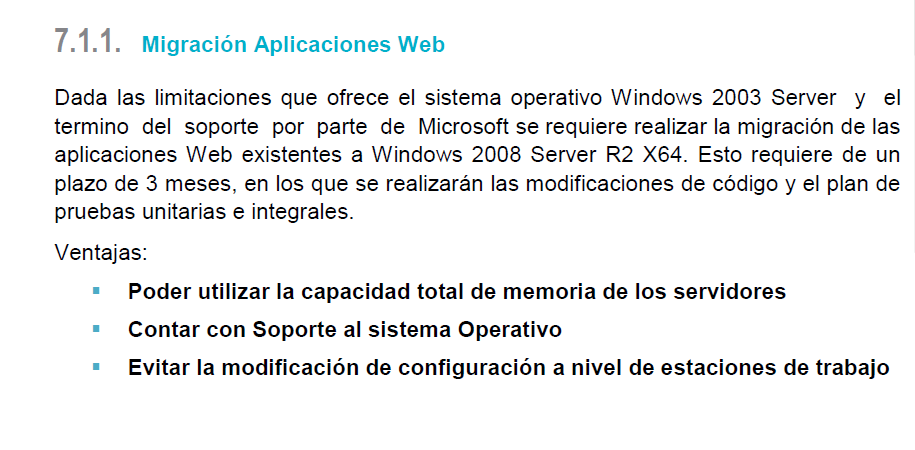 CONTINUIDAD DE SERVICIO
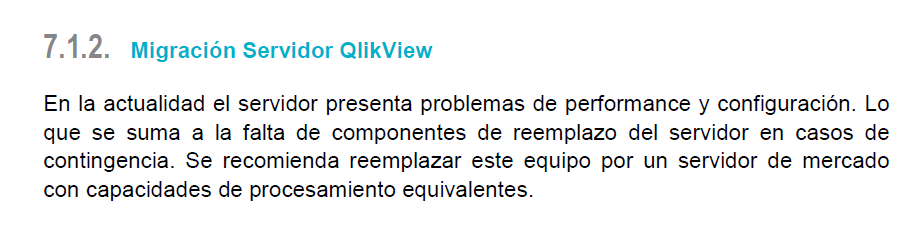 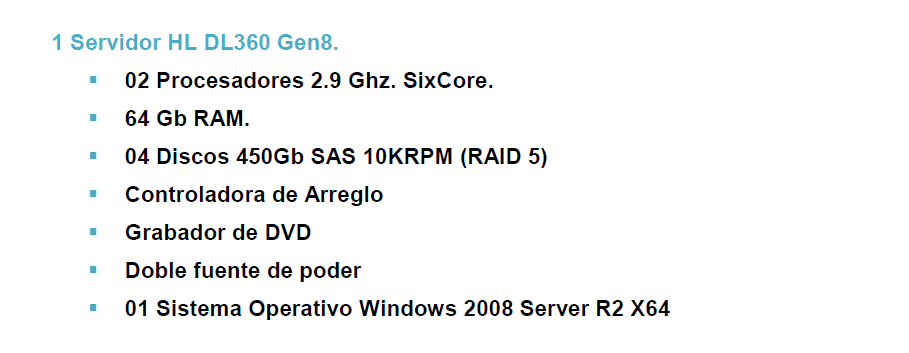 CONTINUIDAD DE SERVICIO
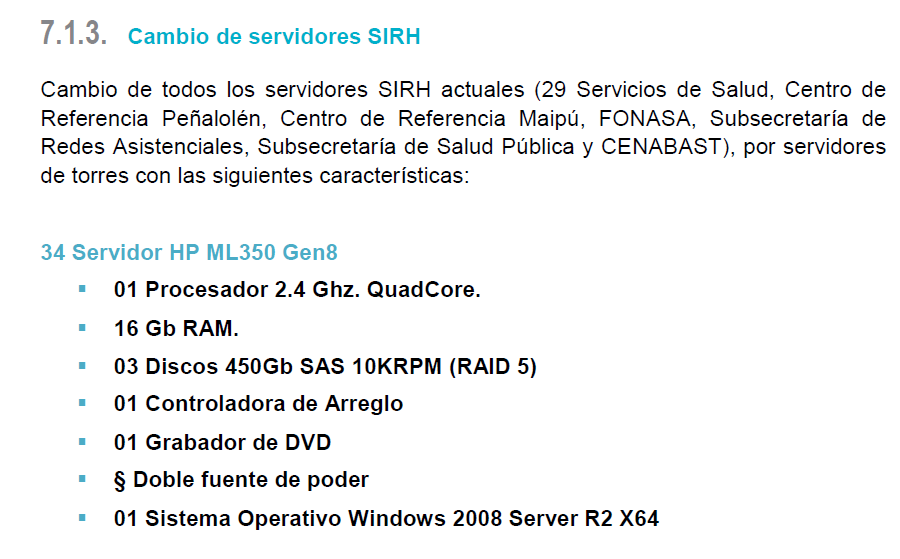 CONTINUIDAD DE SERVICIO
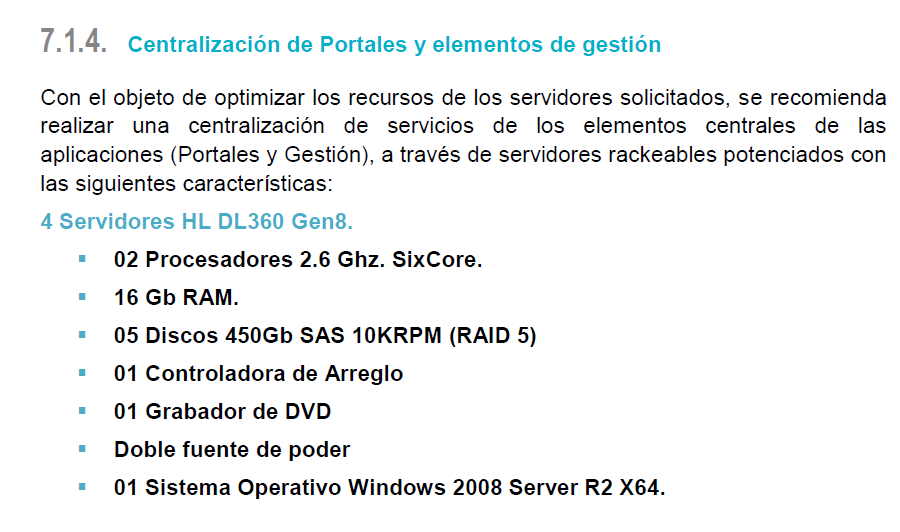 CONTINUIDAD DE SERVICIO
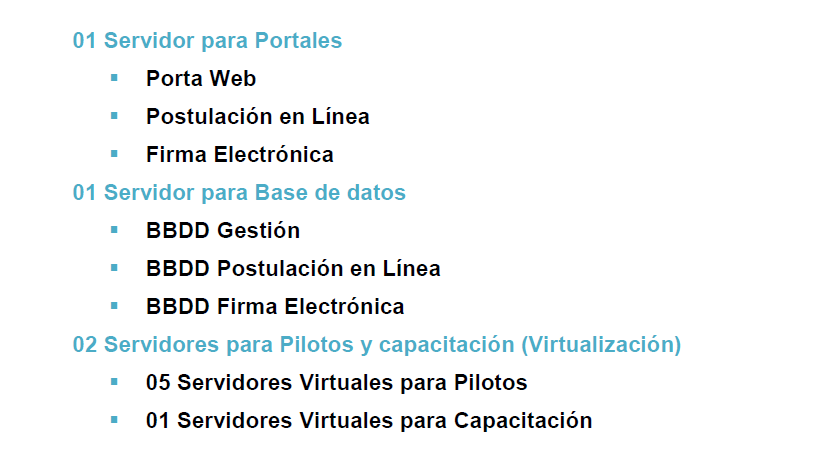 CONTINUIDAD DE SERVICIO
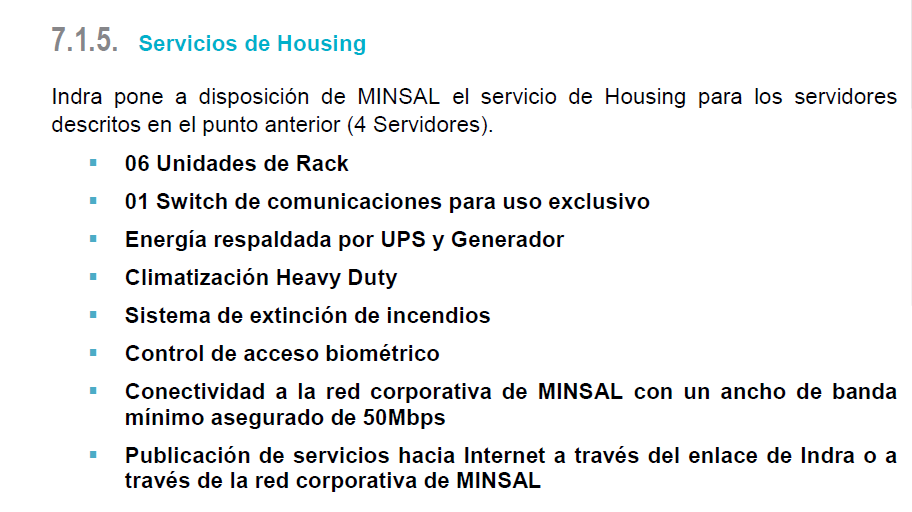 LICITACION ARRIENDO DE EQUIPAMIENTOS
Publicación: martes 29/07/2014

Fecha terminó publicación: lunes 11/08/2014

Adjudicación:  Entre el 12 y 13/08.

Despacho de Equipos: Una vez firmado el contrato, el proveedor dispone de 30 días.

Inicio de despacho: aprox. septiembre 2014.
Gracias.